Impurity flow measurements: identification of the thermal force regime
V. Perseo, V. Winters, …?
V. Perseo - thermal force measurement
1
08.03.2022
Background
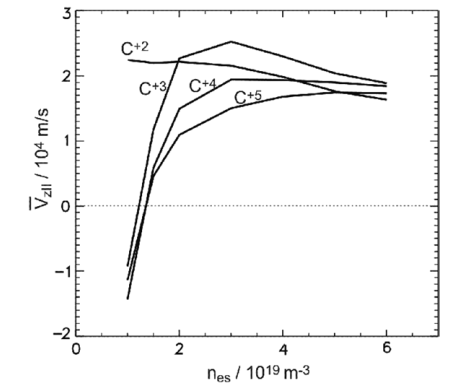 Y. Feng et al. NF 49 (2009)
Pin=10 MW
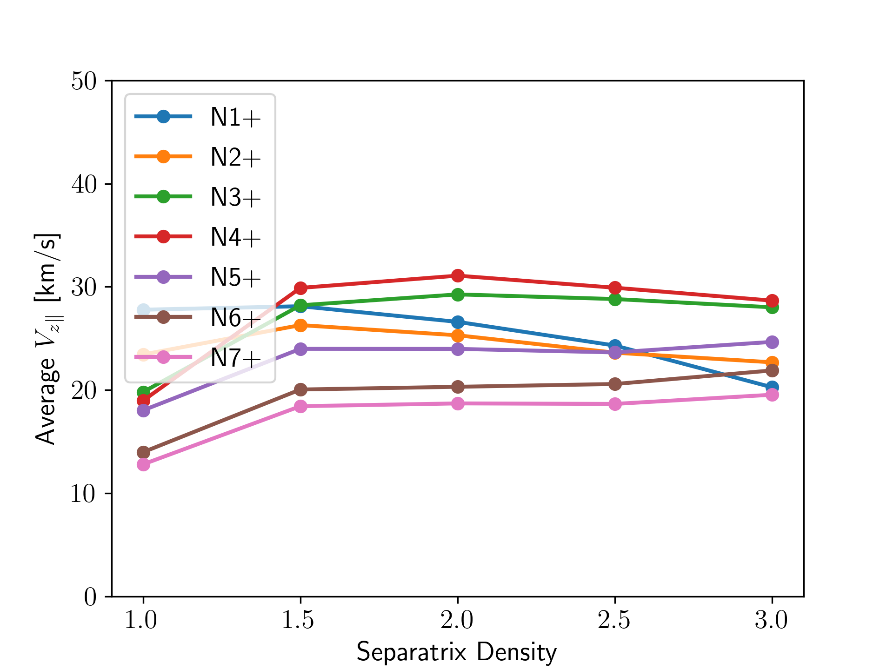 Pin=5 MW
V. Winters
08.03.2022
V. Perseo - thermal force measurement
2
Impurity flow measurements: identification of the thermal force regime
Example Time-trace (approx)
08.03.2022
V. Perseo - thermal force measurement
3
Open issues
08.03.2022
V. Perseo - thermal force measurement
4